Дүрбелеңді қалай болдырмауға болады:
1. Өзіңіздің және отбасыңыздың қауіпсіздігі үшін қолдан келгеннің бәрін істеп жатқаныңызға көз жеткізіңіз:-қолыңызды сабынмен жуыңыз, антисептик қолданыңыз, бетіңізге, көзіңізге, аузыңыз бен мұрныңызға тигізбеңіз; -Мүмкін болса, үйде отырыңыз, егер сізге шығу керек болса - басқа адамдармен арақашықтықты сақтаңыз;-желдетуді және дымқыл тазалауды ұмытпаңыз;- суық тиіп, дене қызуы көтеріліп, жөтеліп, ентігу пайда болса, дәрігерге хабарласыңыз; - денсаулық сақтау органдарының ұсыныстарын және карантиндік шараларды ұстануға;2. Ақпараттық гигиенаны сақтаңыз: - тек сенімді ақпарат көздеріне сеніңіз; коронавирус туралы әңгімелер мен талқылауға аз қатысыңыз, дүрбелең туғызыңыз; - жаман жаңалықтарға назар аудармаңыз, әлемде көптеген жақсы істер болып жатыр, мысалы, әртүрлі елдердегі адамдар бір-бірін қалай қолдайтыны туралы әңгімелер оқыңыз; - Интернетте аз уақыт жұмсау, біртекті үй жұмыстары алаңдаушылық тудыратын ойлардан алшақтатады;
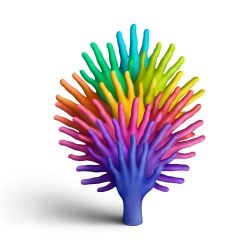 3. Не пытайтесь контролировать то, на что не можете повлиять:- ощущение бессилия только растет, если вы пытаетесь контролировать ситуацию с коронавирусом, признайте свои ограничения и делайте только то, что от вас зависит;- продумайте план действия в различных ситуациях, это поможет вернуть контроль над происходящим;- вы все еще можете выбирать, что вам делать в сложившейся ситуации, например займитесь делами, которые давно откладывали;
4. Позаботьтесь о себе:- по возможности перейдите на удаленную работу;- научитесь высыпаться, плохой сон снижает иммунитет;- отвлекитесь и проведите время интересно – делайте зарядку, начните читать новую книгу, смотрите фильмы, пересадите цветы, приготовьте что-нибудь вкусненькое, разберите завалы в шкафу;- займитесь любимым делом или сделайте то, что давно откладывали;
!!! Есіңізде болсын, дүрбелең - белгісіз болашақтан қорқу. Онымен күресу үшін сіз қазір және қазір бар нәрсеге назар аударуыңыз керек.Мен мазасыздықты жеңудің оңай әдісін ұсынамын: орындықта отырыңыз, бірнеше рет дем алыңыз, өз сезіміңізге назар аударыңыз - мен қайдамын? мен не көремін? мен не естимін? Кафедра не сезінеді? менің көріп, естіп, қолмен ұстап отырғаным - жағымды ма, жоқ па? (мысалы) кофені ішіп, оның иісі мен дәмін сезініп, сезімдеріңізді қатты айтыңыз - «Мен үйдемін, мен оңай креслода отырмын, мен ұлымның ойынын бақылап отырмын, терезеден құстардың ән салғанын және көліктердің жүргенін естимін, мен кофе ішемін, маған ұнайды ащы дәм мен иіс. Міне, қазір мен және менің жақындарым сау».
Қазіргі уақытта қалуға тырысыңыз және ойларыңызды болашаққа алаңдамаңыз. Дәл қазір әлемдегі барлық адамдар қиын кезеңді бастан өткеруде, ал біз шынымен не істей аламыз - үрейге бой алдырмай.
Барлығымызға денсаулық пен тыныштық!
   Құрметпен педагог- психолог          Бабенко О.Б